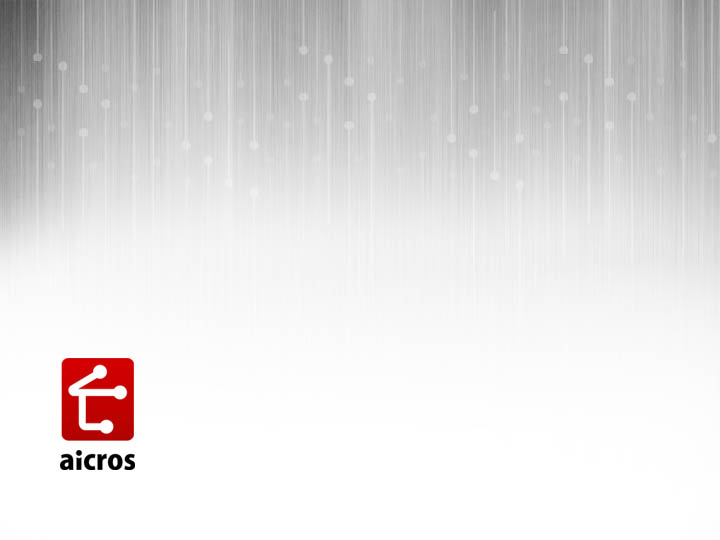 Nuevas funcionalidades y modificaciones en el sistema aiBalan
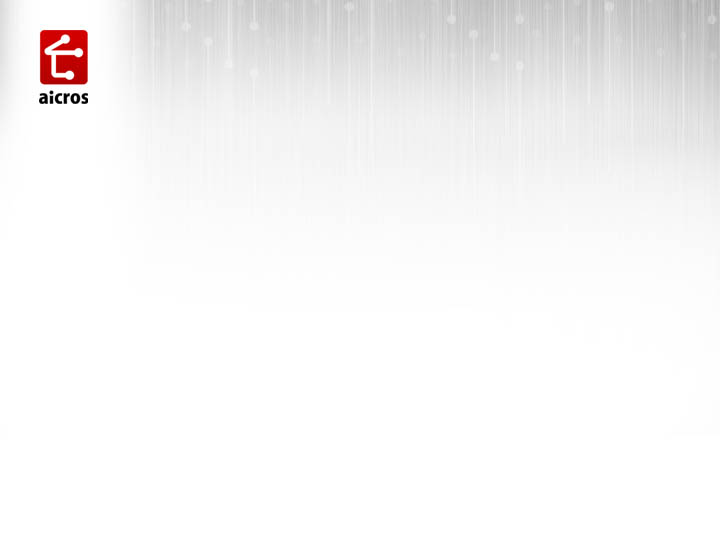 Cálculo de la Capacidad de 
Construcción y Montaje
Conciliaciones con contratistas: Los constructores podrán reflejar las conciliaciones con contratistas. Esta información disminuye la capacidad disponible.
Buscador de obras disponibles: Se podrán buscar obras con necesidades de constructores a partir de diversos filtros.
Detalles de contacto de entidades: En diversas funcionalidades se podrá consultar la información de contacto de las propias entidades y las entidades a las que se subordinan.
Reportes generales jerárquicos: Se suman reportes generales donde la información se muestre primeramente organizada por la subordinación.
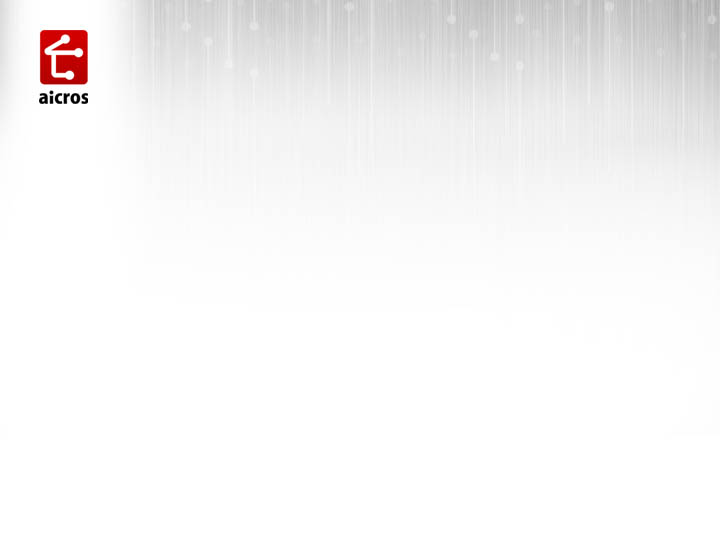 Cálculo de la Capacidad de 
Construcción y Montaje
Vista detalles de inversionistas: En el nivel de actividad se podrá consultar datos de contacto de los inversionistas e información general de sus obras.
Importación de equipos: Los equipos para la construcción deben registrarse desde el sistema aiQuip. Estos se importarán y sus valores para el cálculo de la capacidad de construcción y montaje tendrán en cuenta las actualizaciones del ordenamiento monetario. Los otros equipos se entrarán desde aiBalan.
Verificación de licencia: El sistema verificará que las personas jurídicas que vayan a calcular capacidad estén debidamente asentados en el Registro de Constructores
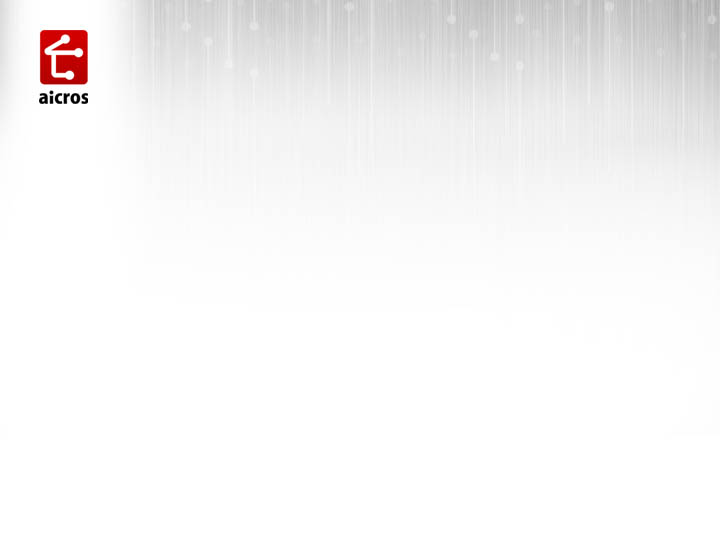 Demanda de la Capacidad de 
Construcción y Montaje
Adicionar obras preexistentes: En las obras tanto de lista CMIRC como CMMC se podrán insertar obras de listas de años anteriores que no se hayan concluido.
Modificaciones en los datos de las obras:
Se elimina cualquier referencia al CUC.
Se añade campos para reflejar el componente MLC, impacto salarial (Res. 15), obras nominales, documento de estudio de factibilidad aprobado.
Múltiples agrupaciones de obra: Una obra podrá tener varias agrupaciones de obras. Se reflejará porcentualmente.
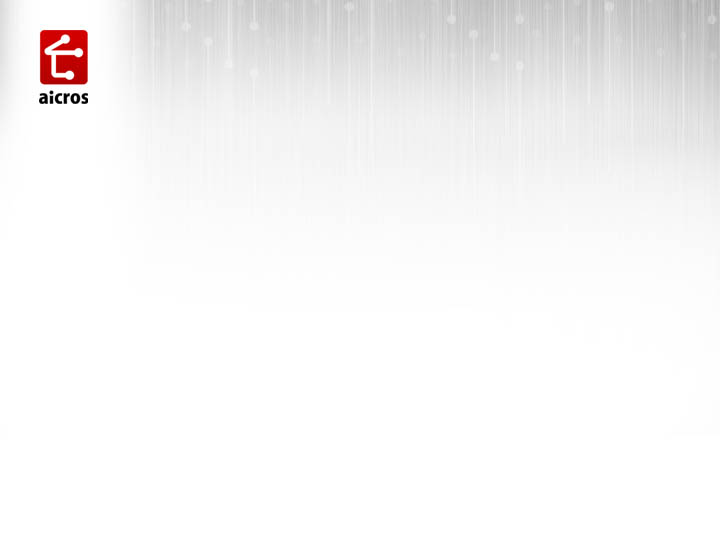 Demanda de la Capacidad de 
Construcción y Montaje
Ordenamiento monetario: Se elimina cualquier referencia al CUC.
Datos de contacto de constructores: En varias funcionalidades se puede visualizar los datos de contactos de entidades y las entidades a las que se subordinan.
Notificaciones por email: Todas las actualizaciones de conciliaciones entre inversionistas y constructores o productores emitirán notificaciones por correo electrónico.
Buscadores de constructores y productores potenciales: Se pueden buscar con diversos filtros constructores o productores con capacidad disponible y visualizar los datos de contactos y detalles de las capacidades.
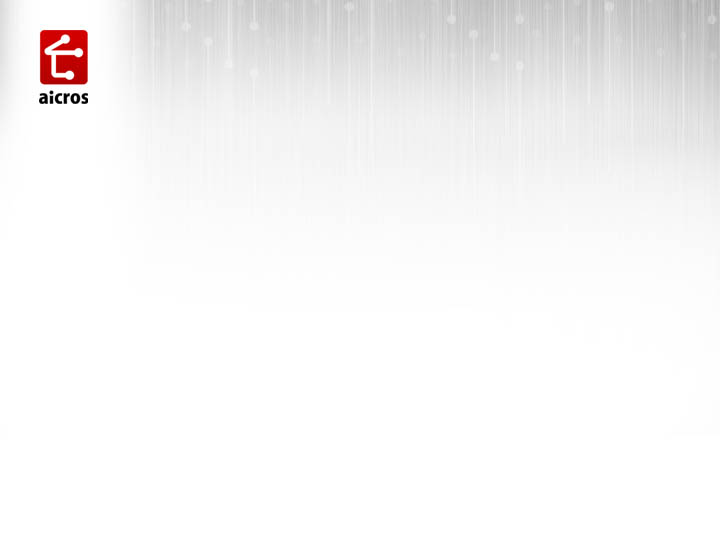 Demanda de la Capacidad de 
Construcción y Montaje
Nueva funcionalidad de Certificación de obras: Se permite directamente certificar la ejecución de obras para constructores de manera sencilla e intuitiva.
Independencia entre real y plan: No se limita el real de la ejecución de obras a los valores planificados con anterioridad.
Reportes generales jerárquicos: Se suman reportes generales donde la información se muestre primeramente organizada por la subordinación.
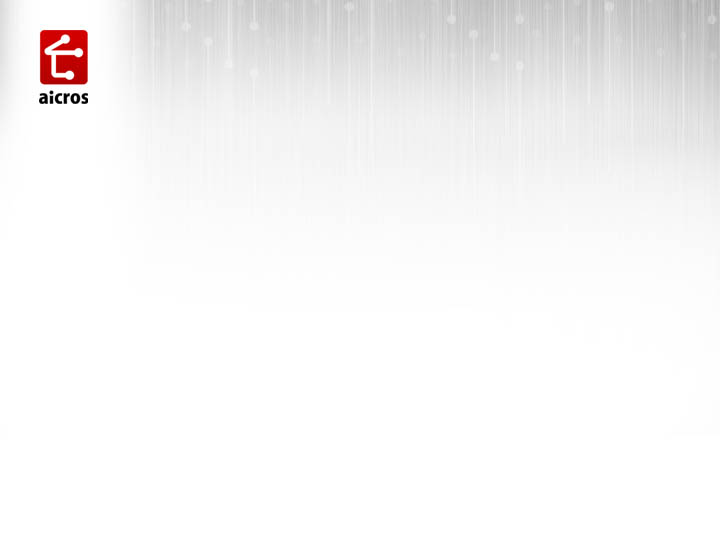 Balance de la Capacidad de 
Construcción y Montaje
Panel de control: Se incorpora un panel de control personalizable con reportes gráficos útiles en la toma de decisiones. Funcionalidad abierta a peticiones de los organismos.
Buscador de entidades: Se puede buscar información de contacto de las entidades por diversos filtros.
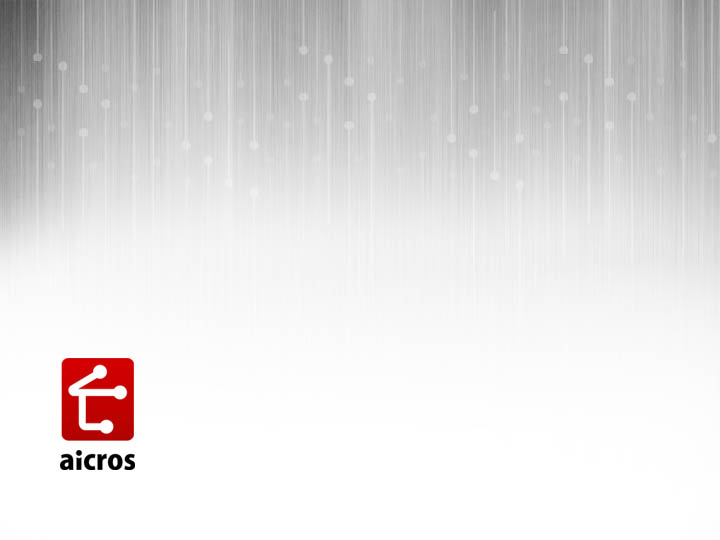 NUEVO MÓDULO

Cálculo de Capacidad de Producción Industrial
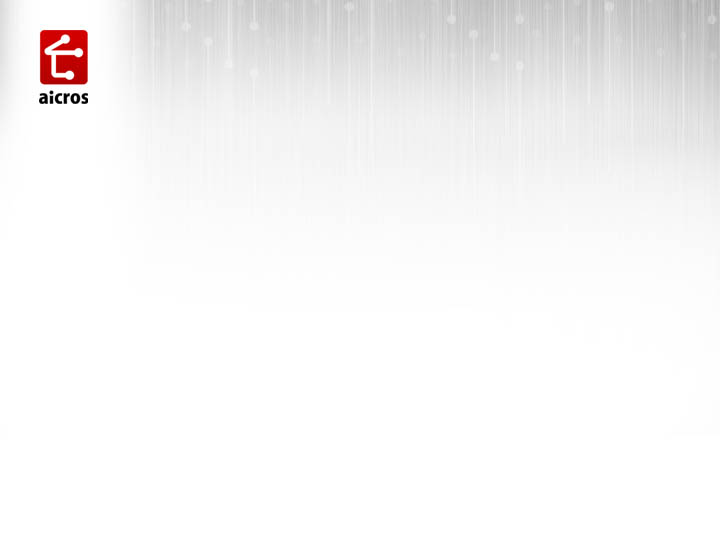 Módulo Cálculo de Capacidad de Producción Industrial (CCPI)
Permite la gestión y control del Cálculo de la Capacidad productiva de una entidad.
Se parte de los productos, tomando en cuenta sus normas de consumo, actividades de su proceso productivo y los equipos que ejecutan la producción.
Después se calcula la Capacidad Productiva Potencial y una Capacidad Productiva Disponible que facilitará un 
análisis del estado de la planta y su funcionamiento. 
Se controlará la ejecución real de la producción que se planifica.
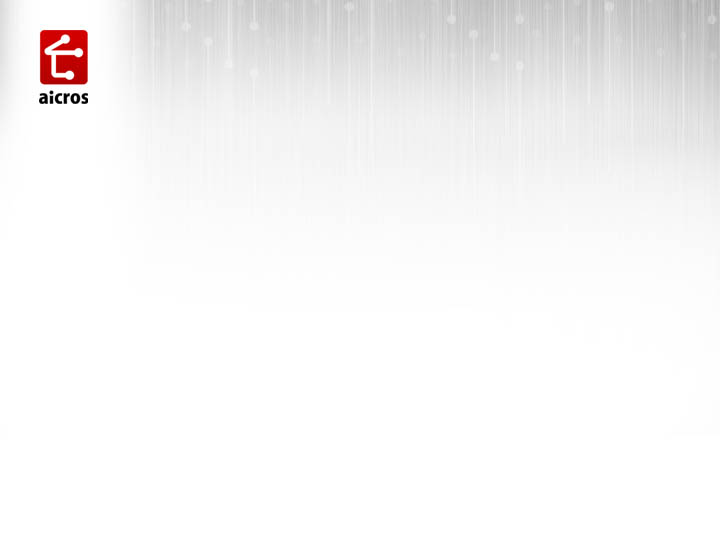 Inserción de datos en el módulo CCPI
Nomencladores (MICONS)
Cálculo de Capacidad de Producción Industrial
Administrar Datos propios
(Normas de Consumo y 
Equipos propios)
Inserción de Fondos de Tiempo
Productos, Materiales Actividades y Equipos
Rendimiento Horario
Reportes
Datos de Años Anteriores
Año actual + 1
Control de indicadores del cálculo de la capacidad
Año actual
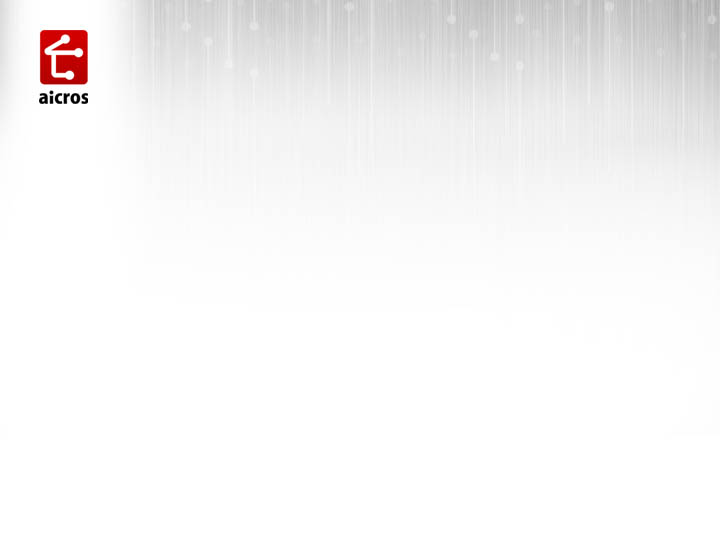 MÁS INFORMACIÓN
http://www.aicros.cu/aibalan-instructivo-para-el-calculo-de-la-capacidad-constructiva/
¿Qué trae de nuevo aiBalan para el 2021?
Curso de Módulo de Cálculo de Capacidad de Producción Industrial
Información sobre aiquip Módulo de Inventario de Equipos